Network LOGO
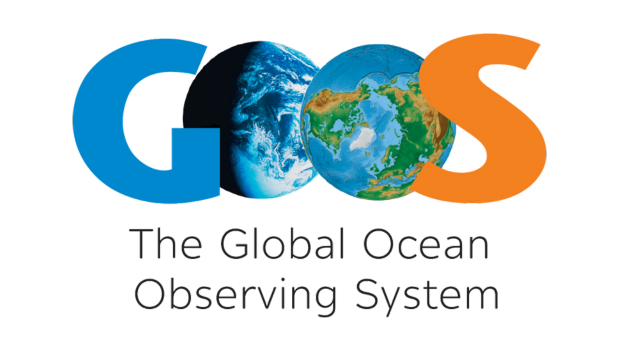 Observations Coordination Group (OCG)
Network Title
Subtitle -

Name (email)1; Name2 (email)
1Affiliation    |    2Affiliation
Please include the following information:
Status map
Future Plans and Opportunities
Challenges and Concerns
What are your links to the Ocean Decade? (List programs etc. you are involved in)
Plus highlight other elements that you want to share or discuss with OCG - for example new technology, capacity development, data….
Questions - Please reserve space on the poster to respond to and ask questions to be discussed at the poster session or in the networks session:
Requirements: Are you utilizing / are responsive to any requirements from e.g., GCOS? If yes, how?
Data: What are your data access URLs? How are you exchanging metadata with OceanOPS?
Questions for other networks, networks specific questions for discussion at the session, and highlight cross OCG questions for discussion next day session
Text/Picture
Text/Picture
Text
Text/Picture
More…
Text
References: